41-3
These materials are by the Kongki Ka Project and are made available to you under the terms of the Creative Commons Attribution ShareAlike license 4.0.
You have permission to share and redistribute these materials in any format and to make reasonable revisions and adaptations of this translation, provided that:
You include the above licence and source information.
If you redistribute these materials or create derivatives, you must distribute your contributions under the same license as the original.
 
The Holy Bible, Berean Standard Bible, BSB is produced in cooperation with Bible Hub, Discovery Bible, OpenBible.com, and the Berean Bible Translation Committee. This text of God's Word has been dedicated to the public domain.
 
Tibetan text is from the The Holy Bible in Modern Literary Tibetan, New Tibetan Bible translation.
This translation is made available under the terms of the Creative Commons Attribution-NonCommercial-NoDerivatives 4.0 International license.
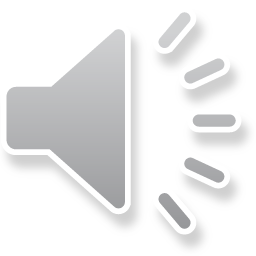 [Speaker Notes: Checked Kham
41 The Rich Young Man
1. The rich young man - Matt 19:16-29; Mark 10:17-30; Luke 18:18-30 (Left Top)
2. James and John make their request - Matt 20:20-28; Mark 10:35-45 (Right Top)
3. Zacchaeus - Luke 19:1-10 (Right Center)
4. Resurrection of Lazarus - John 11:1-44 (Right Bottom)
5. Jesus anointed at Bethany - Matt 26:6-13; Mark 14:3-9; John 12:1-11 (Left
Bottom)
6. Triumphal entry - Matt 21:1-11; Mark 11:1-11; Luke 19:29-44; John 12:12-19
(Left Center)]
ལོ་ཀུ 19
ཡེ་ཤུ་དང་ཁྲལ་སྡུད་མཁན་སཱ་ཀཱ
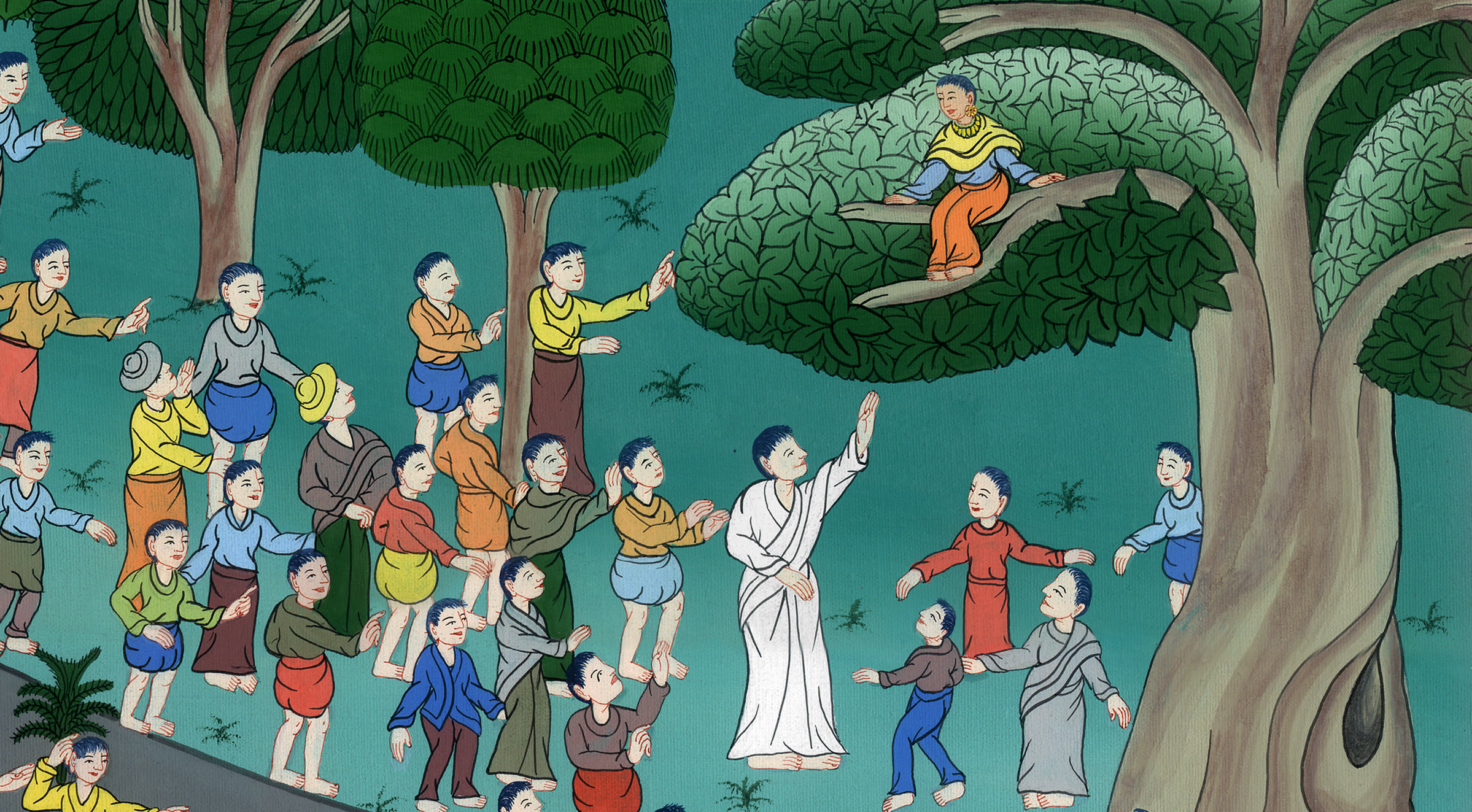 ལོ་ཀུ 19
ཡེ་ཤུ་དང་ཁྲལ་སྡུད་མཁན་སཱ་ཀཱ
Zacchaeus – 
Luke 19:1-10
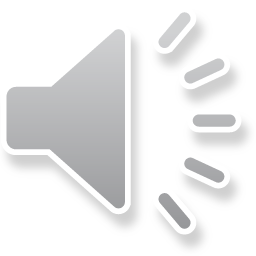 ལོ་ཀུ 19
ཡེ་ཤུ་དང་ཁྲལ་སྡུད་མཁན་སཱ་ཀཱ
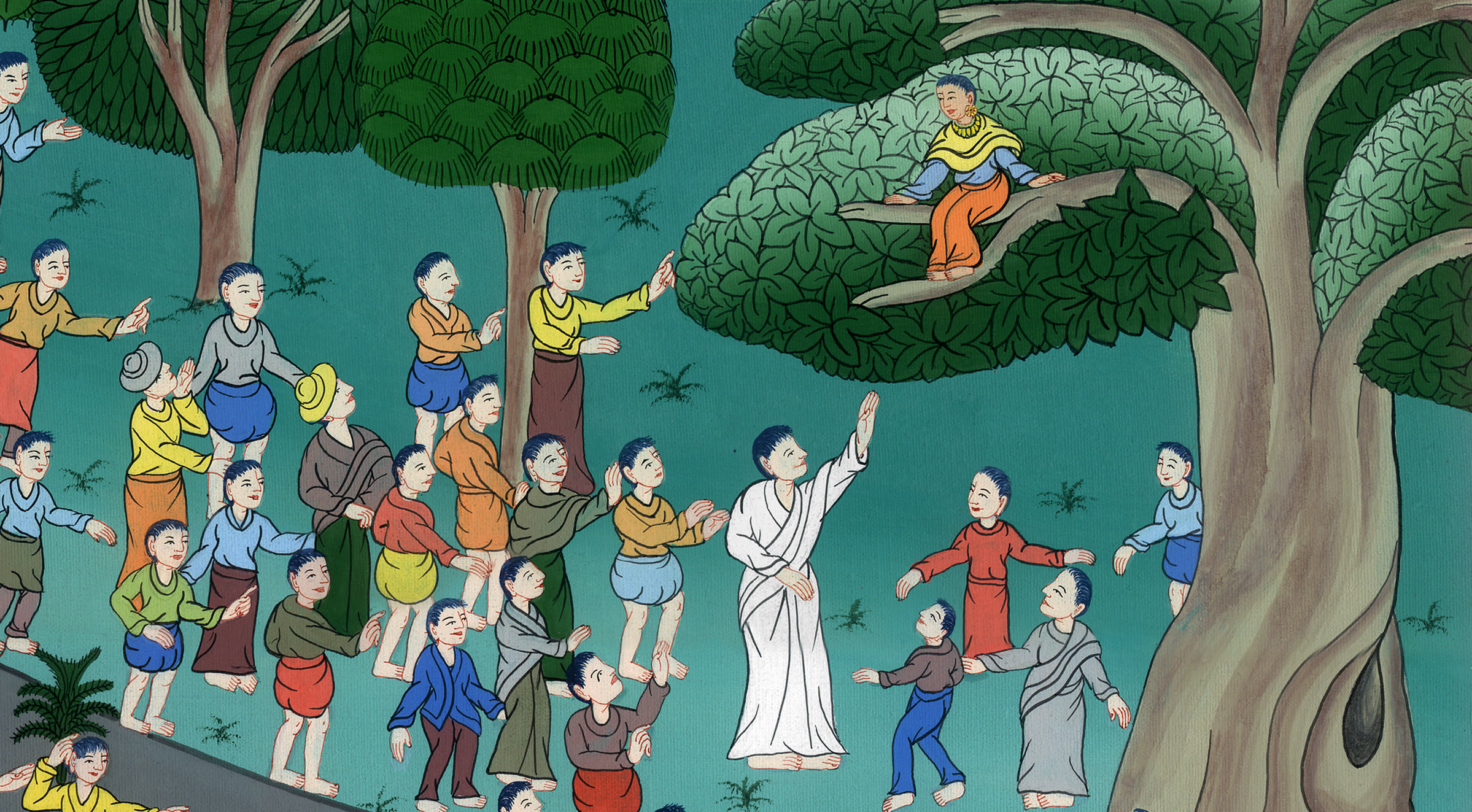 This work is licensed under a Creative Commons Attribution-ShareAlike 4.0 International License
1སྐྱབས་མགོན་ཡེ་ཤུ་ཁོང་ཉིད་ཡེ་རུ་ཀོ་བརྒྱུད་ནས་ཕེབས་པའི༌ཚེ། 2གནས་དེར་སཱ་ཀ་ཟེར་བའི་ཕྱུག་བདག་ཅིག་ཡོད་ཅིང་དེ་ནི་ཁྲལ་ལེན་མཁན་གྱི་འགོ་དཔོན་ཡང་ཡིན་ནོ།།
1Then Jesus entered Jericho and was passing through. 2And there was a man named Zacchaeus, a chief tax collector, who was very wealthy.
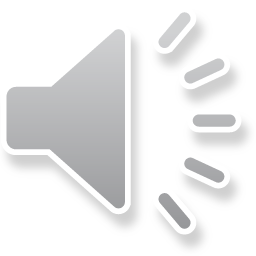 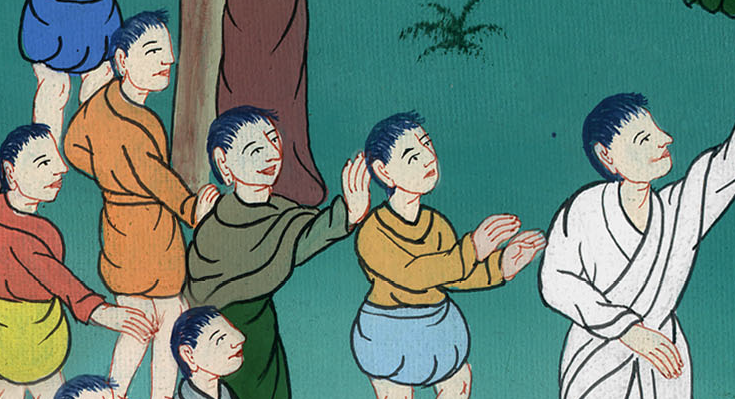 ལོ་ཀུ 19:1,2
3སཱ་ཀས་སྐྱབས་མགོན་ཡེ་ཤུ་སུ་ཡིན་པར་བལྟ་འདོད༌ཀྱང༌། ཁོའི་གཟུགས་ཐུང་ཞིང་མི་མང་པོ་འཚོགས་པའི་རྐྱེན་གྱིས་མཐོང་མ་ཐུབ༌པས།
3He was trying to see who Jesus was, but could not see over the crowd because he was small in stature.
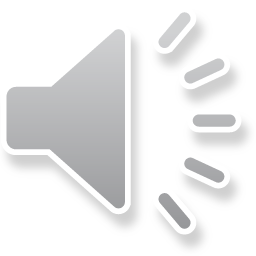 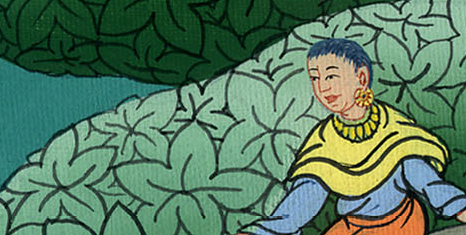 ལོ་ཀུ 19:3
4སྐྱབས་མགོན་ཡེ་ཤུའི་གཤེགས་ལམ་གྱི་མདུན་དུ་བརྒྱུགས་པ་དང་འོ་སེ་ཤིང་ཞིག་ལ་འགོས་ནས་བལྟས་པ་ལ།
4So he ran on ahead and climbed a sycamore tree to see Him, since Jesus was about to pass that way.
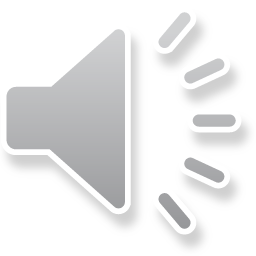 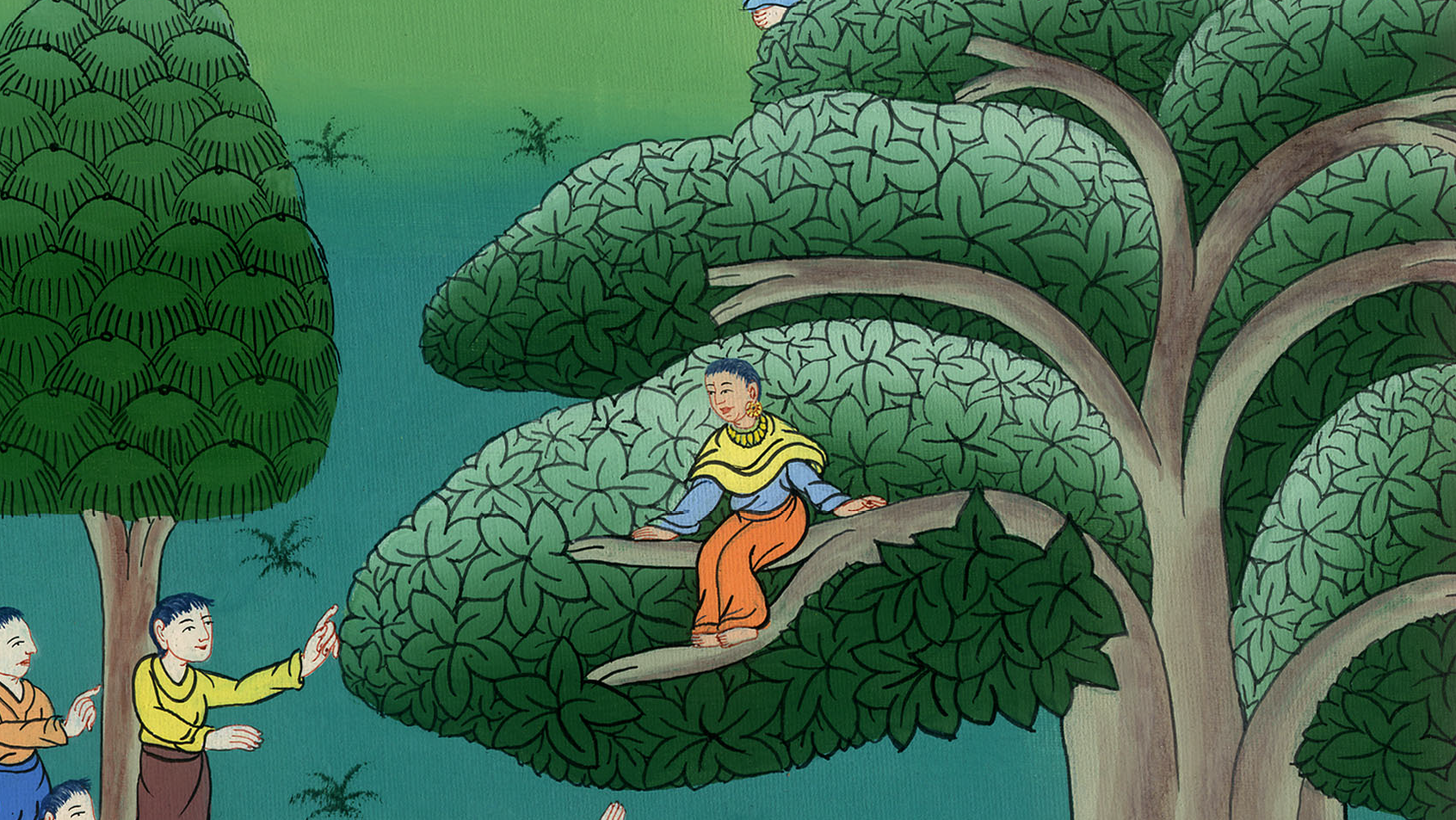 ལོ་ཀུ 19:4
5སྐྱབས་མགོན་ཡེ་ཤུ་གནས་དེར་ཕེབས་པ་དང་ཡར་གཟིགས་ཏེ་འདི་སྐད༌དུ། སཱ༌ཀ ཁྱོད་རང་མྱུར་དུ་མར་བོབས༌དང༌། དེ་རིང་ང་ནི་ཁྱོད་ཀྱི་ཁྱིམ་དུ་སྡོད་དགོས་ཞེས་གསུངས་པ༌དང༌། 6སཱ་ཀ་མྱུར་དུ་མར་བབས་ཏེ་དགའ་སྤྲོའི་ངང་ནས་སྐྱབས་མགོན་ཡེ་ཤུ་གདན་དྲངས༌སོ།།
5When Jesus came to that place, He looked up and said, “Zacchaeus, hurry down, for I must stay at your house today.”
6So Zacchaeus hurried down and welcomed Him joyfully.
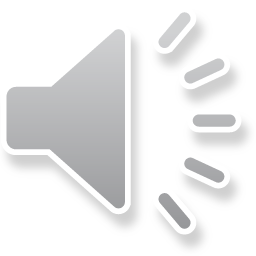 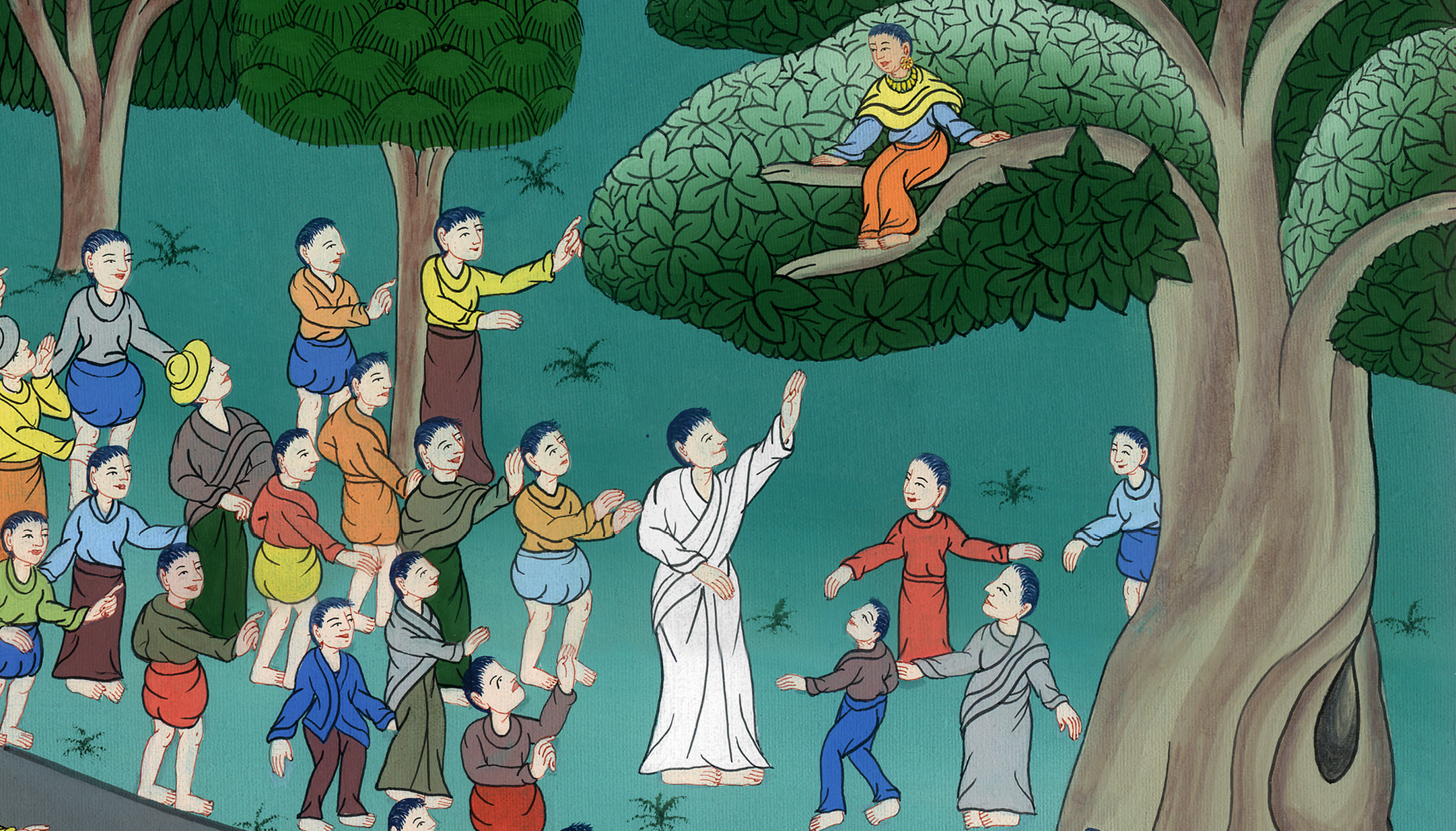 ལོ་ཀུ 19:5,6
7མི་རྣམས་ཀྱིས་དོན་དེ་མཐོང་སྟེ་མ་དགའ་བར་ཤབ་ཤུབ་ཏུ་ཕན་ཚུན་ན༌རེ། ཁོང་ཉིད་མི་སྡིག་ཅན་གྱི་ཁྱིམ་ལ་མགྲོན་དུ་ཕེབས་ཞེས་སྨྲས་སོ།།
7And all who saw this began to grumble, saying, “He has gone to be the guest of a sinful man!”
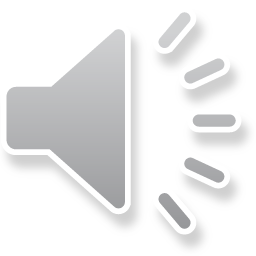 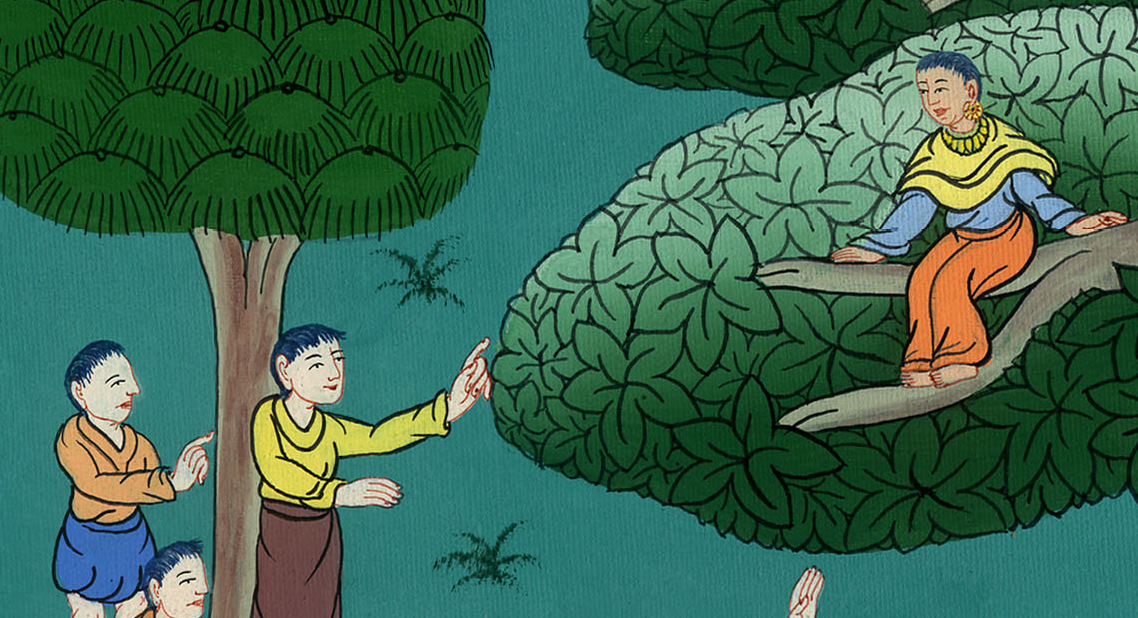 ལོ་ཀུ 19:7
8སཱ་ཀ་ཡར་ལངས་ཏེ་སྐྱབས་མགོན་ཡེ་ཤུ༌ལ། ཇོ་བོ༌ལགས། ཁྱེད་ཀྱིས་གཟིགས༌དང༌། ངས་རང་གི་རྒྱུ་ནོར་གྱི་ཕྱེད་ཀ་དབུལ་པོ་རྣམས་ལ་སྟེར་ངེས་ཡིན། གལ་ཏེ་ངས་སྔོན་ཆད་མི་སུ་ཞིག་ནས་སླུ་བྲིད་ཀྱིས་རྒྱུ་ནོར་བླངས་ཡོད༌ན། ཕྱིར་ལྡབ་བཞིས་འཇལ་ངེས་ཡིན་ཞེས་ཞུས་སོ།།
8But Zacchaeus stood up and said to the Lord, “Look, Lord, half of my possessions I give to the poor, and if I have cheated anyone, I will repay it fourfold.”
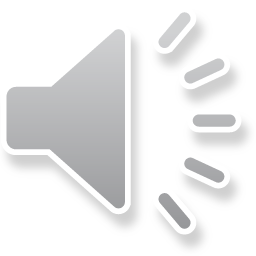 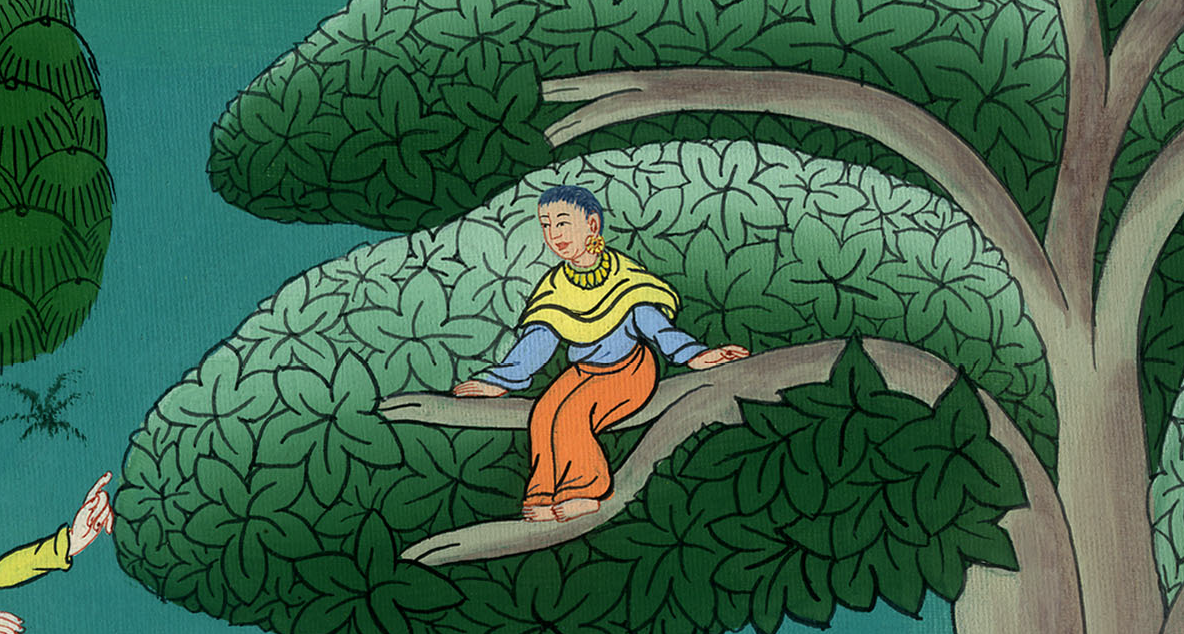 ལོ་ཀུ 19:8
9སྐྱབས་མགོན་ཡེ་ཤུས་འདི་སྐད༌དུ། མི་འདི་ཡང་ཨབ་ར་ཧམ་གྱི་བུ་རབས་ཚ་རྒྱུད་ཡིན༌པས། དེ་རིང་ཐར་པ་ཁྱིམ་འདིར་སླེབས༌པ་ཡིན།
9Jesus said to him, “Today salvation has come to this house, because this man too is a son of Abraham.
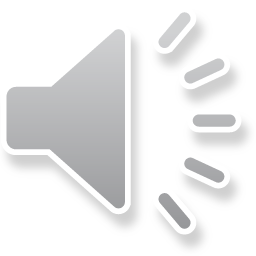 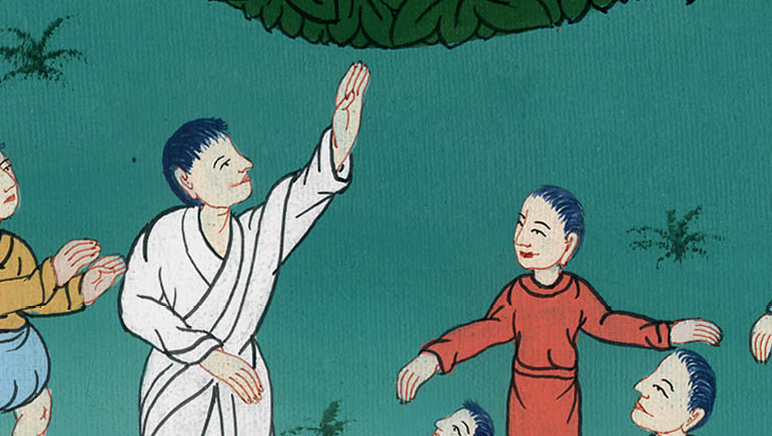 ལོ་ཀུ 19:9
10ཅིའི་ཕྱིར་ཞེ༌ན། མིའི་བུ་ནི་བོར་ཟིན་པ་རྣམས་འཚོལ་བ་དང་སྐྱོབ་པའི་ཕྱིར་ཡོང་བ་ཡིན་ཞེས་གསུངས༌སོ།།
10For the Son of Man came to seek and to save the lost.”
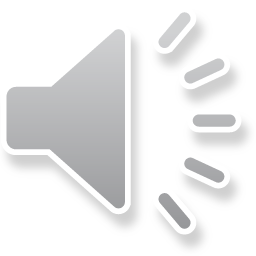 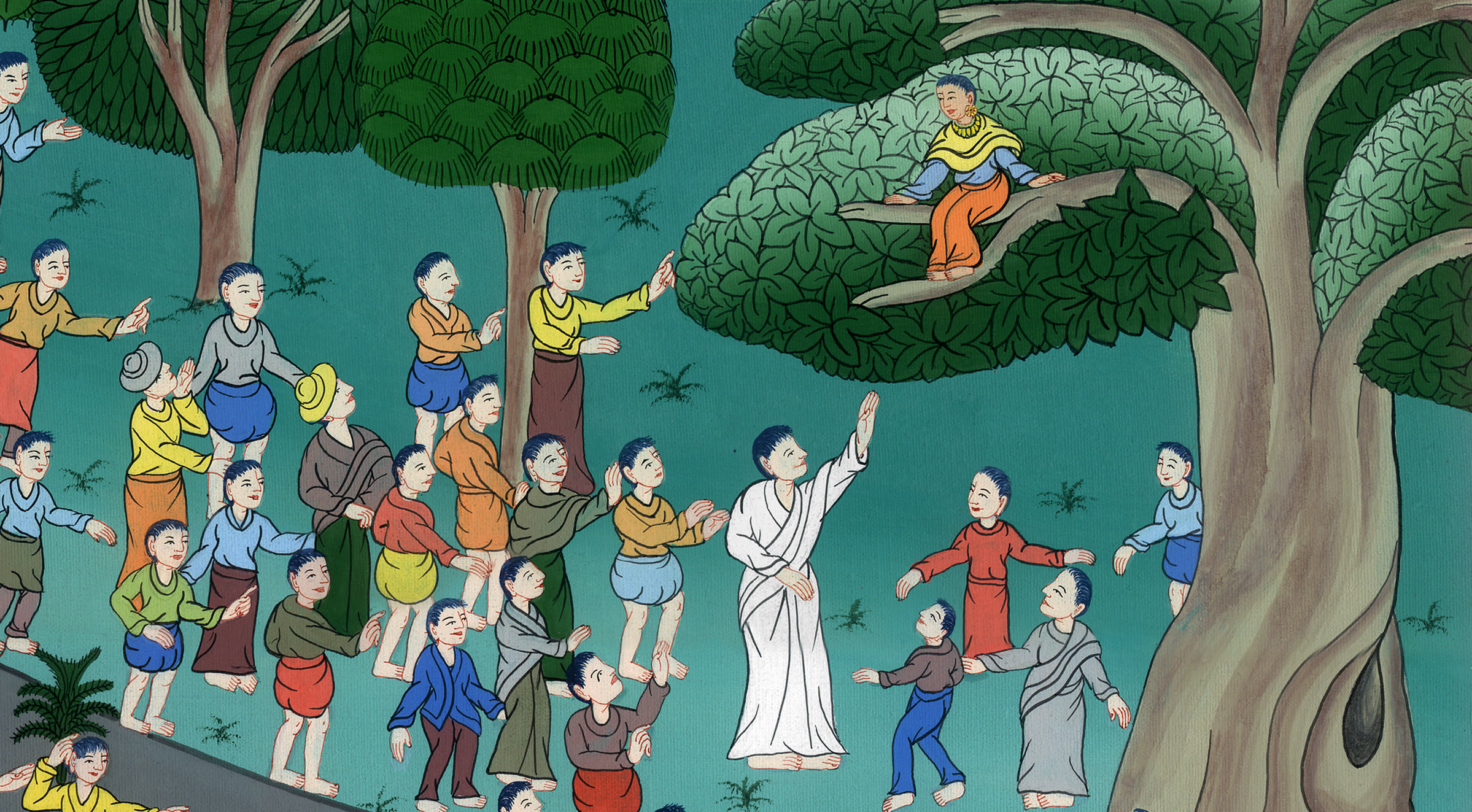 ལོ་ཀུ 19:10